MÓNICA ANDREA BOLÍVAR ROMERO
LICENCIADA EN EDUCACIÓN ESPECIAL
MSC EN EDUCACIÓN 
DOCTORANDO EN GERENCIA Y POLÍTICA EDUCATIVA
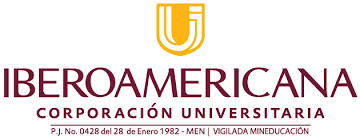 DESARROLLO Y FAMILIA: LA IMPORTANCIA DE UNA BASE SÓLIDA PARA LA INFANCIA
Primera institución educativa
Su accionar favorece o no el aprendizaje y el desarrollo de sus miembros
Influencia de la familia en el proceso de desarrollo y en el proceso educativo
Abordar y reconocer variables propias de la familia y del contexto
Importancia que atribuyen los padres a la educación
Condiciones que favorecen el proceso educativo
Familia
CONCEPTO DE FAMILIA
“la familia ha sido el lugar primordial donde se comparten y gestionan los riesgos sociales de sus miembros” (Carbonell, José et al 2012. P.4)

“la familia es el grupo de personas entre quienes existe un parentesco de consanguinidad por lejano que fuere”. (De Pina Vara, R. 2005. P. 287).

“el conjunto de individuos que viven alrededor de un mismo lugar…”que continúa diciendo que “La familia se define como el conjunto de individuos que viven alrededor de un mismo hogar” (Febvre, 1961.P.145)
“es el elemento activo; nunca permanece estacionada, sino que pasa de una forma inferior a una forma superior a medida que la sociedad evoluciona de un grado más bajo a otro más alto” (Engels, 2008. P. 9)

Minuchin (1982) considera que la familia es un sistema que se transforma a partir de la influencia de los elementos externos que la circundan los cuales modifican su dinámica interna. Así mismo este autor resalta que la estructura familiar es “el conjunto invisible de demandas funcionales que organizan los modos en que interactúan los miembros de una familia” (p. 86)

“el grupo humano integrado por miembros relacionados por vínculos de afecto y sangre y en el que se hace posible la maduración de la persona humana a través de encuentros, contactos e interacciones comunicativas que hacen posible la adquisición de una estabilidad personal, una cohesión interna y unas posibilidades de progreso según las necesidades profundas de cada uno de sus miembros” (Ríos, 1998).
Diversidad en las formas de familia

La familia constituye el principal contexto del desarrollo humano

Es el ámbito en el que tienen lugar los principales procesos de socialización y desarrollo de niñas y niños

La familia constituye un contexto esencial tanto para la construcción del desarrollo individual de todos y cada uno de sus miembros
Producto continuo de los procesos, biológicos, psicológicos y sociales
Determinado por la información genética, la acción del ambiente y la interacción entre ambos. 
La particularidad del desarrollo es lo que permite que el niño pueda adquirir en el proceso de humanización habilidades culturalmente aceptadas para desempeñarse en forma adecuada en su contexto y adaptarse cuando éste cambia.
DESARROLLO
Elementos que condicionan el desarrollo del niño
Estado de salud y nutrición
La herencia genética
Organización psíquica
Familia
El contexto social, económico y cultural
Modelo ecológico
IMPORTANCIA DE LA FAMILIA EN EL DESARROLLO
En los primeros años de vida  FAMILIA

Proporciona afecto, valoración, aceptación o rechazo, éxito o fracaso (Burns, 1990)

Prever socialización del niño – fomentar el desarrollo de su identidad

Clima familiar – proceso educativo  grado de desarrollo
SUBDIMENSIONES
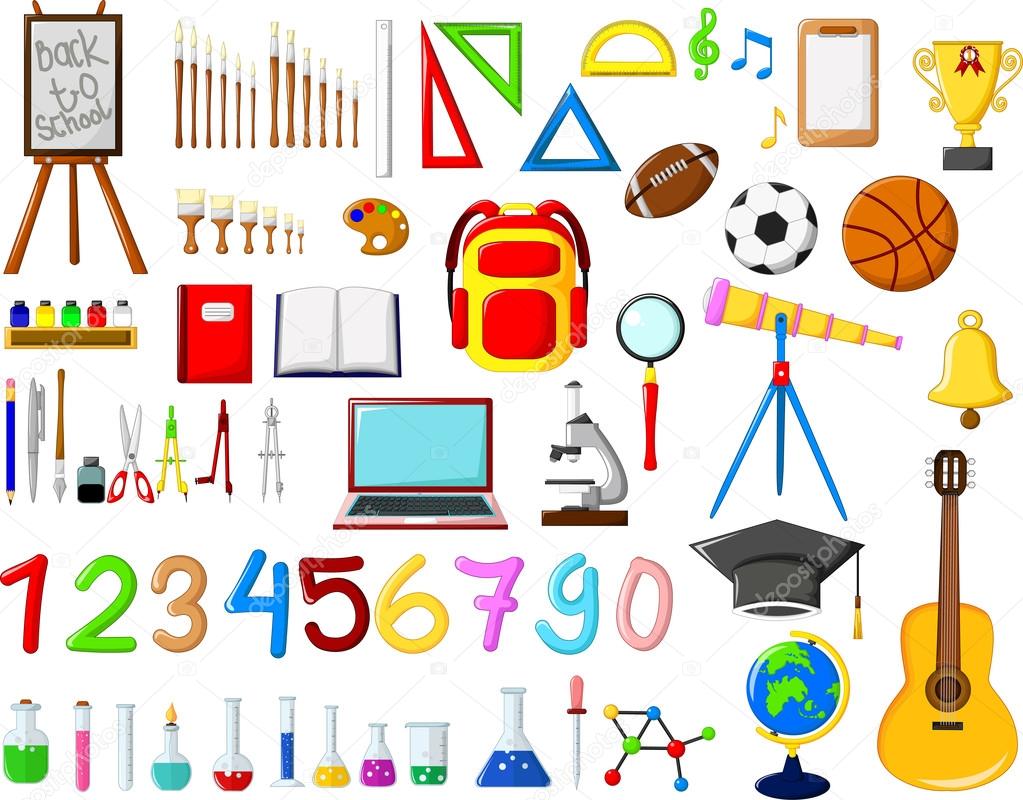 ESCUELA
FAMILIA
ESTRUCTURA FAMILIAR
Repercusión de la estructura en la posibilidad de interacción del niño con otros niños y adultos dentro del hogar (Connolly & Smith, 1985).

Estructuralmente, la familia es “un conjunto invisible de demandas funcionales que  organizan los modos en que interactúan sus miembros” (Minuchin. 1974) y contempla aspectos de su organización tales como subsistema, parentesco tamaño límites, roles y jerarquía.
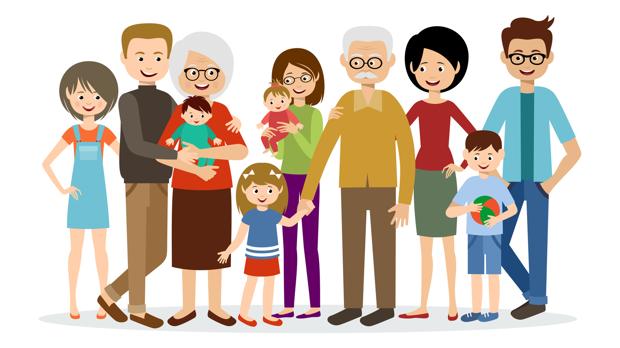 CLIMA FAMILIAR
Conjunto de factores ambientales que configuran el grado de confort emocional que propicia una situación (Lautey, 1985)
Estilo Educativo
Esquemas prácticos de conducta que reducen las múltiples y minuciosas pautas educativas paternas a unas pocas dimensiones básicas que, cruzadas entre sí, dan lugar a diversos tipos habituales de educación familiar (Quintana, 1993).
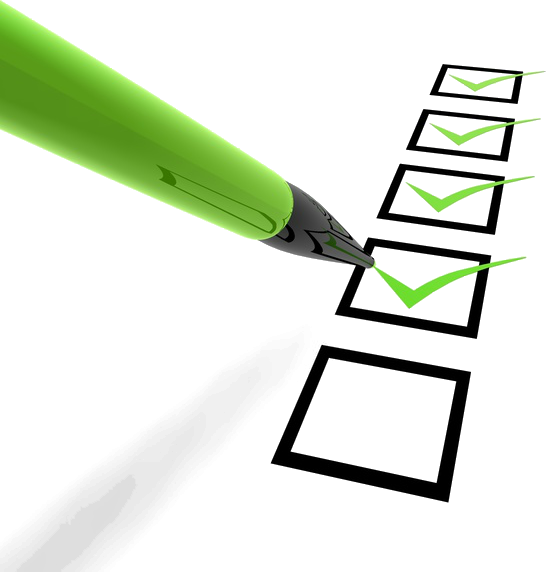 PARA TERMINAR…
No es necesario un modelo de estructura familiar

Debe prevalecer las relaciones interpersonales

Desarrollo infantil  no depende de la estructura familiar

Clima familiar  autonomía personal, conductas de apoyo, afectividad y razonamiento

Escuela modifica y potencia los efectos de la familia

Familia – escuela (etapa infantil)
GRACIAS